Classification of solutions
Solutions are classified into:
According to the concentration of solute in solution as follows;
1. Saturated solution: the solution in which the solute is in a dynamic equilibrium state with a solution at a certain temperature. i.e. dissolve the amount of solute= amount precipitated of it. The concentration of saturated solution at a certain temperature is represented by the solubility of the solute in a solvent at that temperature. e.g. 37g NaCl /100 mL H2O at 0°C.
2. Unsaturated solution: the solution in which the amount of solute is less than is needed for saturation, thus, no dynamic equilibrium exists between the solute and solvent e.g. 20g of NaCl in 100 mL of water at 0°C.
3- Supersaturated solutions: the solutions that contain more solute than ordinary required for saturation, at 0°C. Sodium acetate dissolves in water to extent of 119g/100 mL, but its solubility increases with increasing temperature.
Solubility of precipitates
Solubility is the amount of solute needed to give a saturated solution with a given amount of solvent. Thus, the solubility of NaCl in water at 0°C is 37g/100mL. Usually solute's solubility changes with temperature. For example at 100°C the solubility of NaCl is 39.1g/100mL of H2O.this means that we should always specify the temperature when stating the solubility.
Reactions that yield products of limited solubility find application in three important analytical processes:
1. The separation of an analyte as a precipitate from soluble substances that would otherwise interfere with ultimate measurement.
2. Gravimetric analysis, in which the precipitate is formed whose weight is chemically related to the amount of analyte.
3. Titrimetric analysis, based on the determination of volume of a standard reagent required precipitating the analyte essentially completely.

The success of each of these applications requires that the solids produced have a relatively low solubility, be reasonably pure, and have a suitable particle size.
PRECIPITATION TITRATION
Precipitation Reaction:
- Reactions occurring in solution may produce substances that are insoluble in the solution and thus eventually settle to the bottom or "precipitate" out.

- Typically precipitation reactions occurs in aqueous solutions between ions (i.e., the reactants are electrolytes). Often only one pair of ions actually reacts or precipitates while the other pair remains in the solution unchanged. 
Precipitation Titrations 
A reaction in which the analyte and titrant form an insoluble precipitate also can form the basis for a titration. We call this type of titration a precipitation titration.

The meaning of ANALYTE is a chemical substance that is the subject of chemical analysis.
The meaning of TITRANT is a substance (such as a reagent solution of precisely known concentration) that is added in titration.
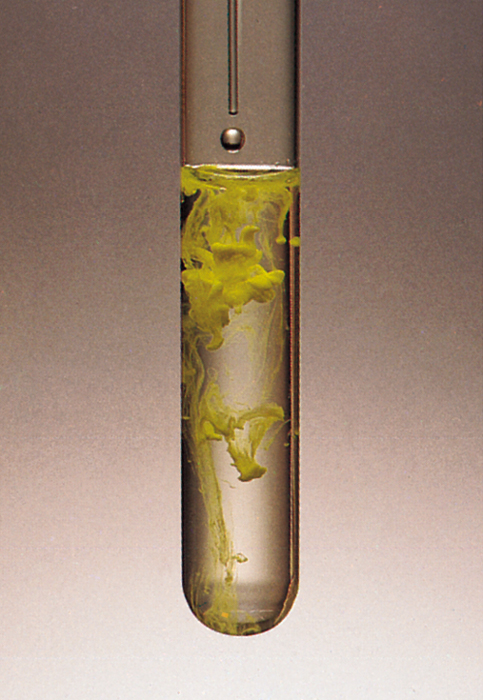 Pb(NO3)2 (aq) + 2NaI (aq)         PbI2 (s) + 2NaNO3 (aq)
PbI2
Precipitation= Reaction that results in the formation of                  an insoluble product (precipitate)
Precipitate= insoluble solid that separates from solution
Metathesis/ double-displacement reaction
= reaction that involves the exchange of parts 
between two compounds
Example: Precipitation of Lead Iodide
Yellow precipitate
(insoluble)
PRECIPITATION TITRATION
Precipitation Reactions 
A precipitation reaction occurs when two or more soluble species combine to form an insoluble product that we call a precipitate. The most common precipitation reaction is a metathesis reaction, in which two soluble ionic compounds exchange parts. When a solution of lead nitrate is added to a solution of potassium chloride, for example, a precipitate of lead chloride forms. We usually write the balanced reaction as a net ionic equation, in which only the precipitate and those ions involved in the reaction are included.
Precipitation Reactions
Precipitation is the formation of a solid in a solution
solid formed is called the precipitate
A precipitation reaction occurs when water solutions of two different ionic compounds are mixed and an insoluble solid separates out of the solution.

KCl + AgNO3                AgCl + KNO3

                                      Cl- solution     Precipitating          White 
                                                                         agent            precipitate    

The precipitate is itself ionic; the cation comes from one solution and the anion from another.
Solubility product (Ksp):
The solubility product constant, Ksp​, is the equilibrium constant for a solid substance dissolving in an aqueous solution. It represents the level at which a solute dissolves in solution. The more soluble a substance is, the higher the Ksp value it has.

When a compound is referred to as insoluble, its not completely insoluble but is slightly soluble. When substances have a limited solubility and their solubility is exceeded, the ions of the dissolved portions exist in equilibrium with a solid material. So-called "insoluble" compounds generally exhibit this property.
[Ag+] [Cl-] = Keq [AgCl ] = constant
This constant called constant of solubility product:
 Ksp  =  Keq  =  [Ag+] [Cl-]
Every substance that is poorly soluble in water has its own solubility product
Salt that has a lower Ksp value is the one that precipitates first, that is, if it has a low Ksp value, it indicates that the solubility of the salt is low.